Logistic Regression Models in SPSS AND PSPP
Richard Lee Rogers
Last Update: February 27, 2016
Example
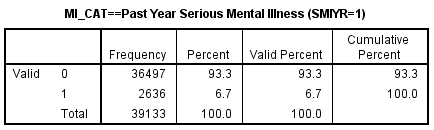 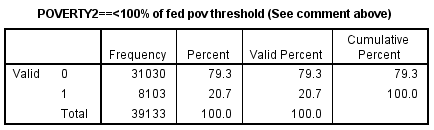 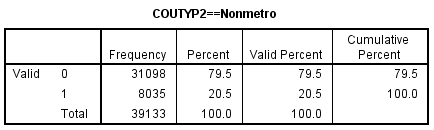 OLS Regression
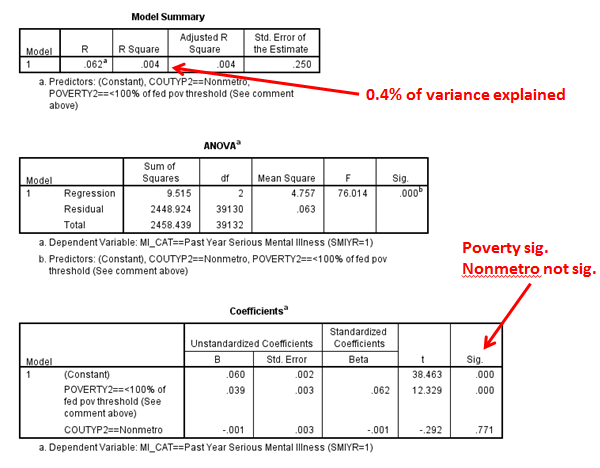 S-Shaped Curve
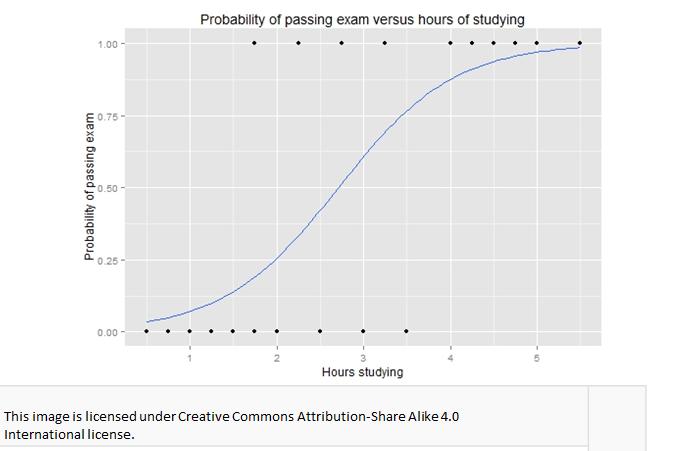 The Log Odds Ratio
P(t) = ln (p / (1-p) )
SPSS: Analyze > Regression > Binary Logistic
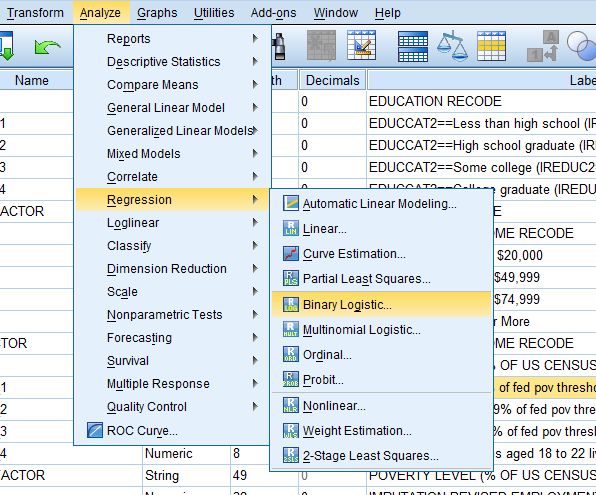 PSPP: Analyze > Regression > Binary Logistic
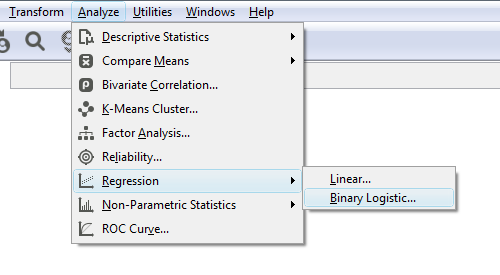 SPSS Command Dialog Box
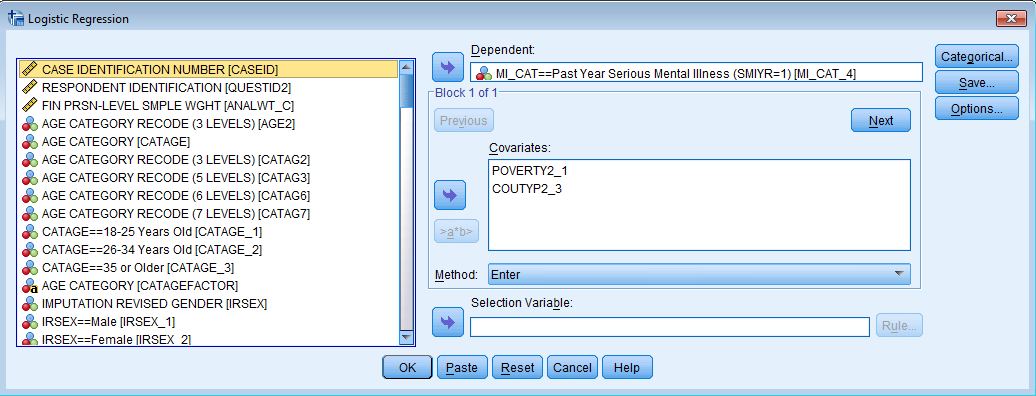 PSPP Command Dialog Box
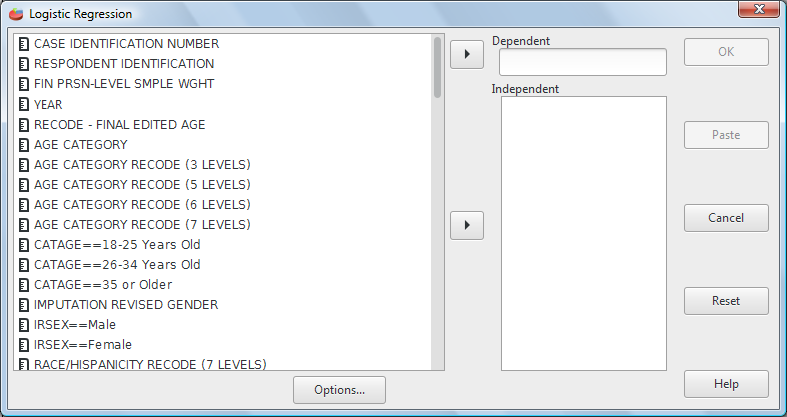 Output
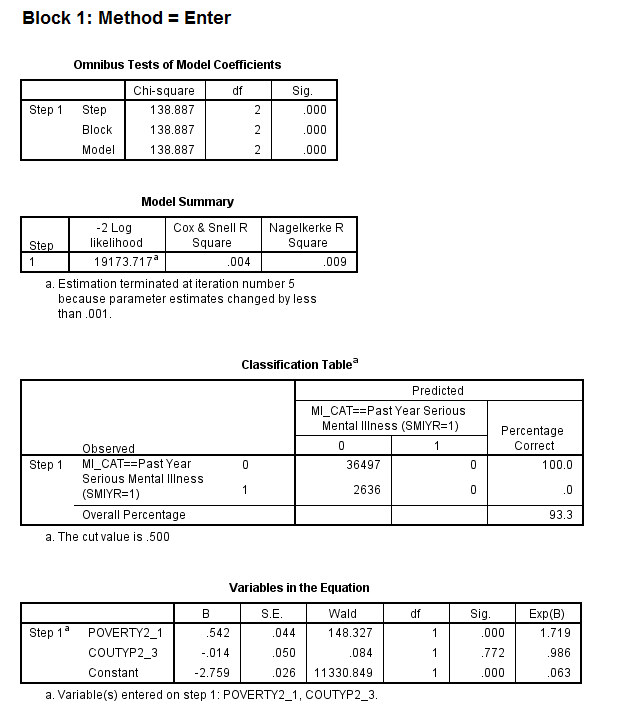 Variables in the Equation
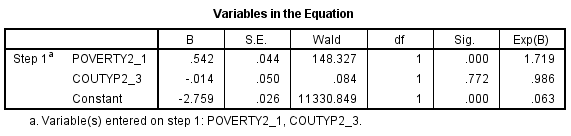 Interpreting Odds Ratios
1.72—The event  is 1.72X more likely to occur relative to the reference category or 72% higher (1.72-1.00=.72)

1.00 – there is no relationship (null hypothesis)

0.99 – The event is 1% less likely to occur (1.00-.99=.01)
Additional Comments
Odds ratios are relative, not absolute or standardized numbers.

Categories with three or more variables can be used as dummy variables.

Both categorical and numeric variables can be used as independent variables, but it is preferable to create categories out of numeric variables if the coefficients for numeric variables are too small.
Statistical Significance
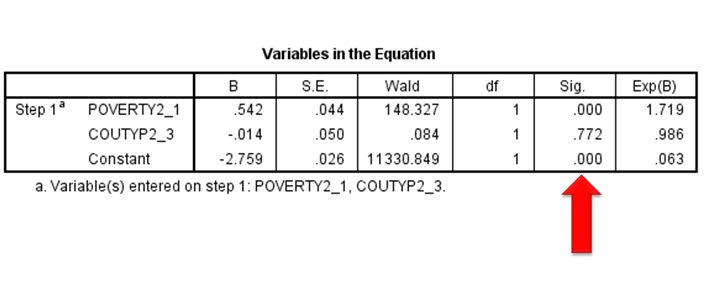 Model Summary
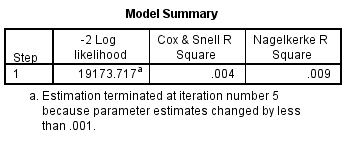 Log Likelihood Function
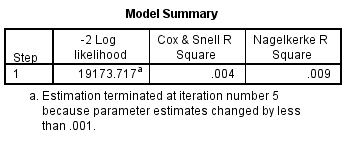 ln L = Σ (ytln(1/(1+e-t)))+(1-yt)ln(1-1/(1+e-t))
Omnibus Tests of Model Coefficients
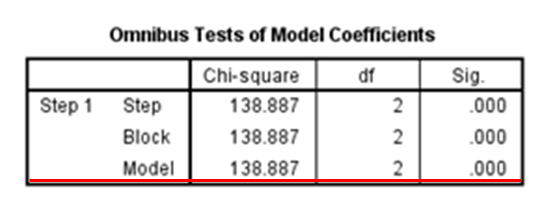 Pseudo R2
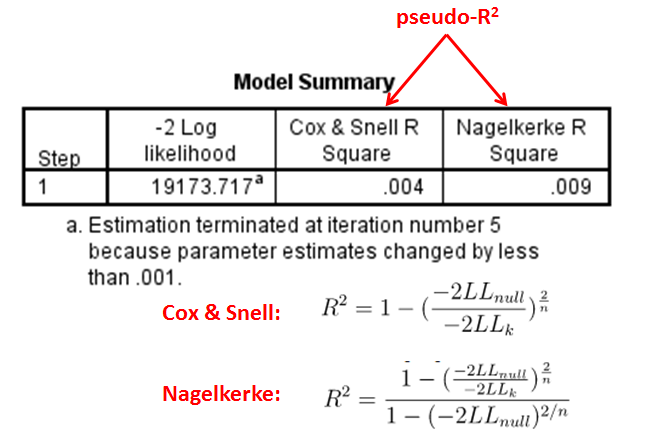 Classification Table
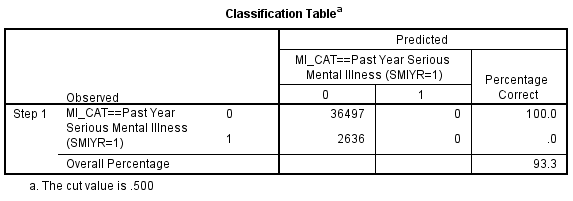 Options
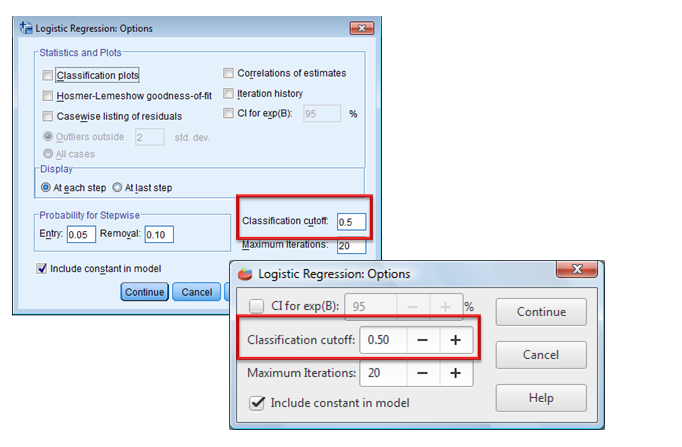 New Classification Table
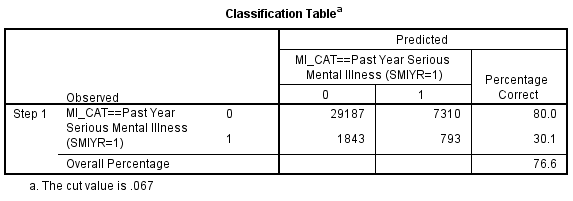 Debate Over Cut Points
Drug trials might prefer to keep the .5 cutoff point.

Social sciences might prefer to change the cutoff.

Statisticians may apply even other tests to maximize the sensitivity and specificity.
Summary
Direction: Sign of B

Magnitude
Beta (unstandardized)
Odds ratio (relative)
No standardized magnitude

Statistical significance

Model performance
Pseudo R2 (relative)
Classification table (unstandardized)
Additional Models
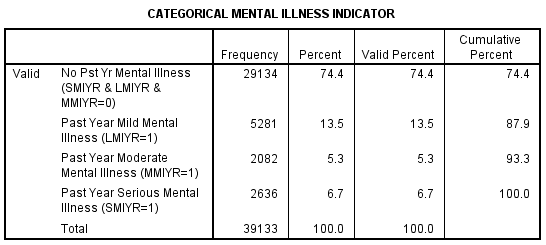 Analyze > Regression > Multinomial Logistic
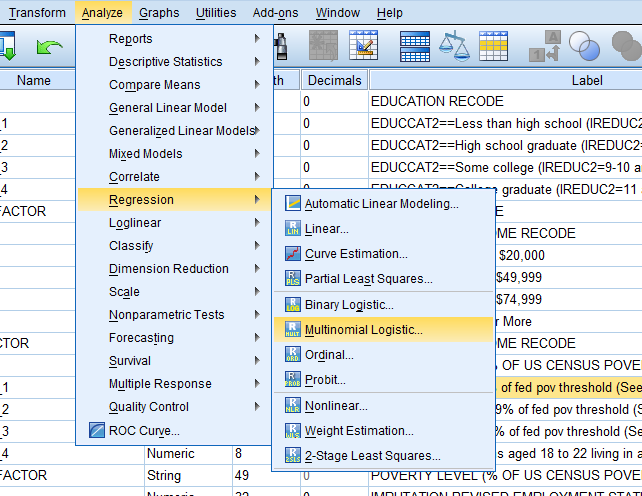 Multinomial Parameter Estimates
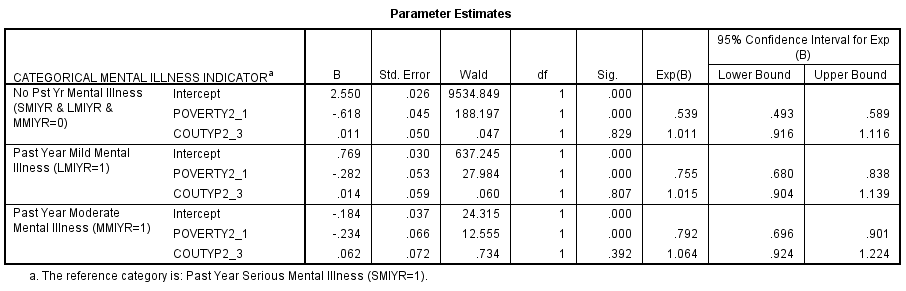 Multinomial Odds Ratios
Note: * p<.05
Multinomial Model Performance
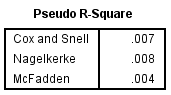 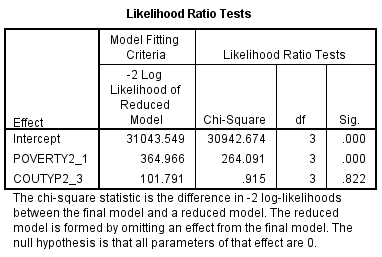 Analyze > Regression > Ordinal
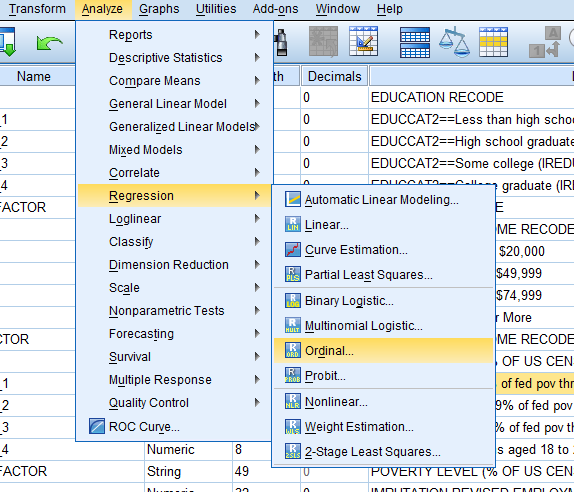 Ordinal Parameter Estimates
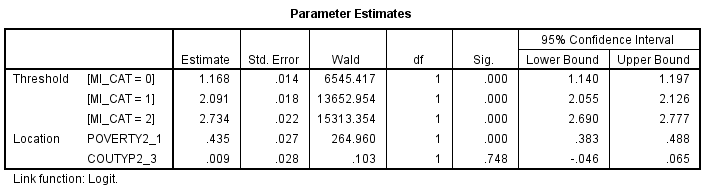 Ordinal Output
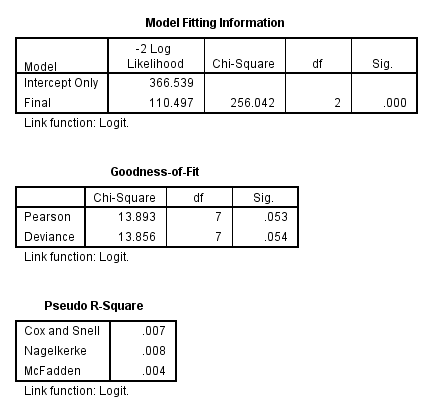 The End
Binary logistic regression

Multinomial logistic regression

Ordinal logistic regression